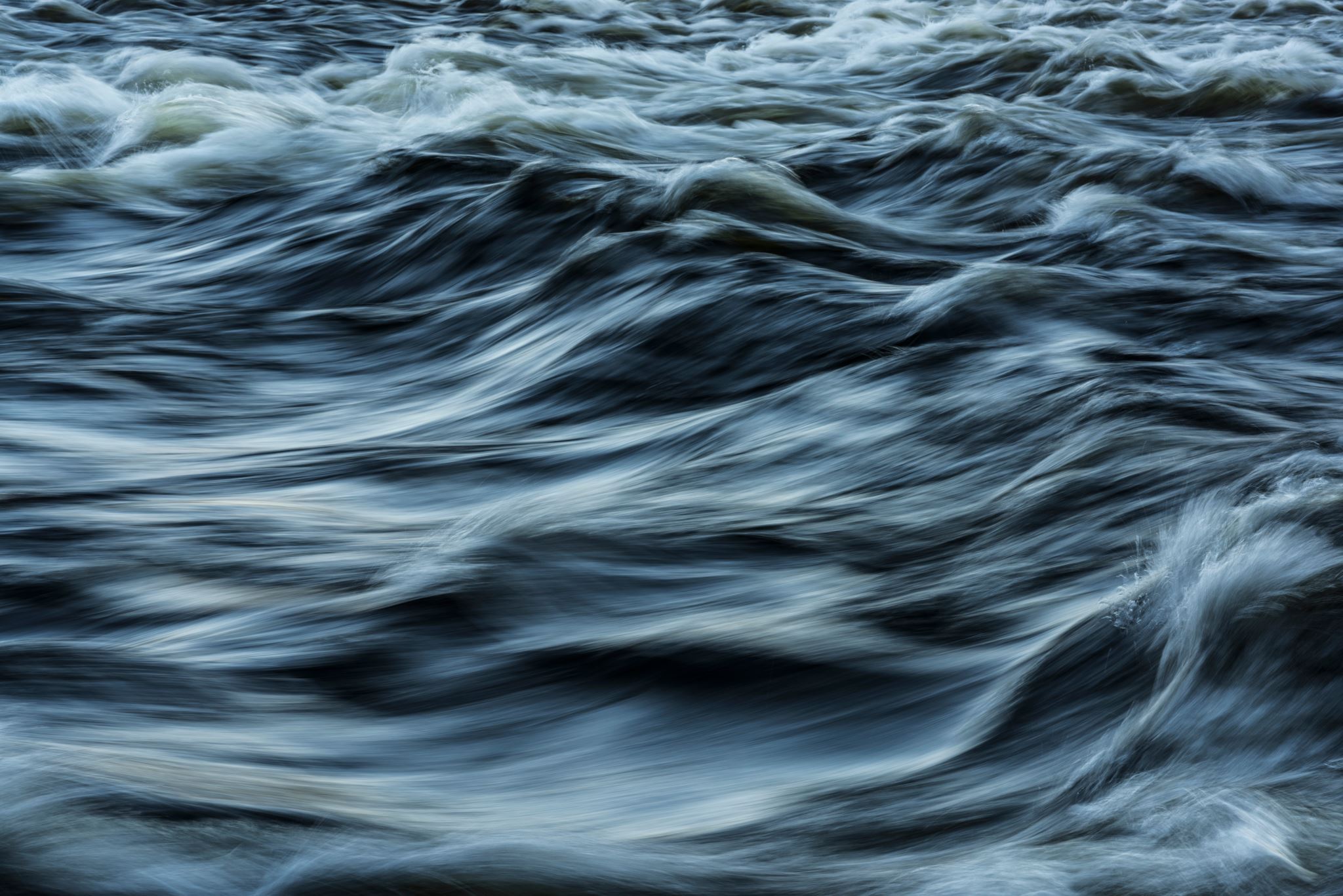 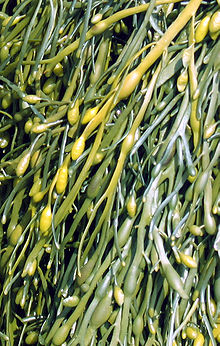 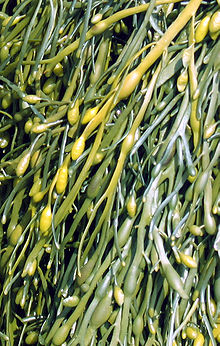 Redrose Developments Ltd

Sustainable, scalable supply chain to meet growing global demands
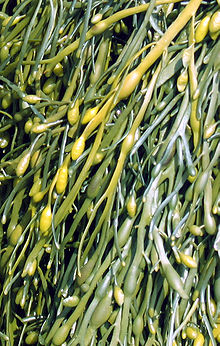 Global demands for seaweed is increasing
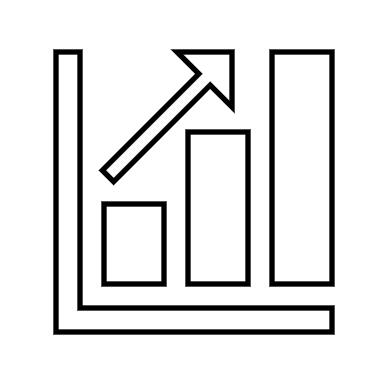 +10% annual increase
Food - Feed – Fertilisers - pharmaceutical – cosmetic -  nutraceutical
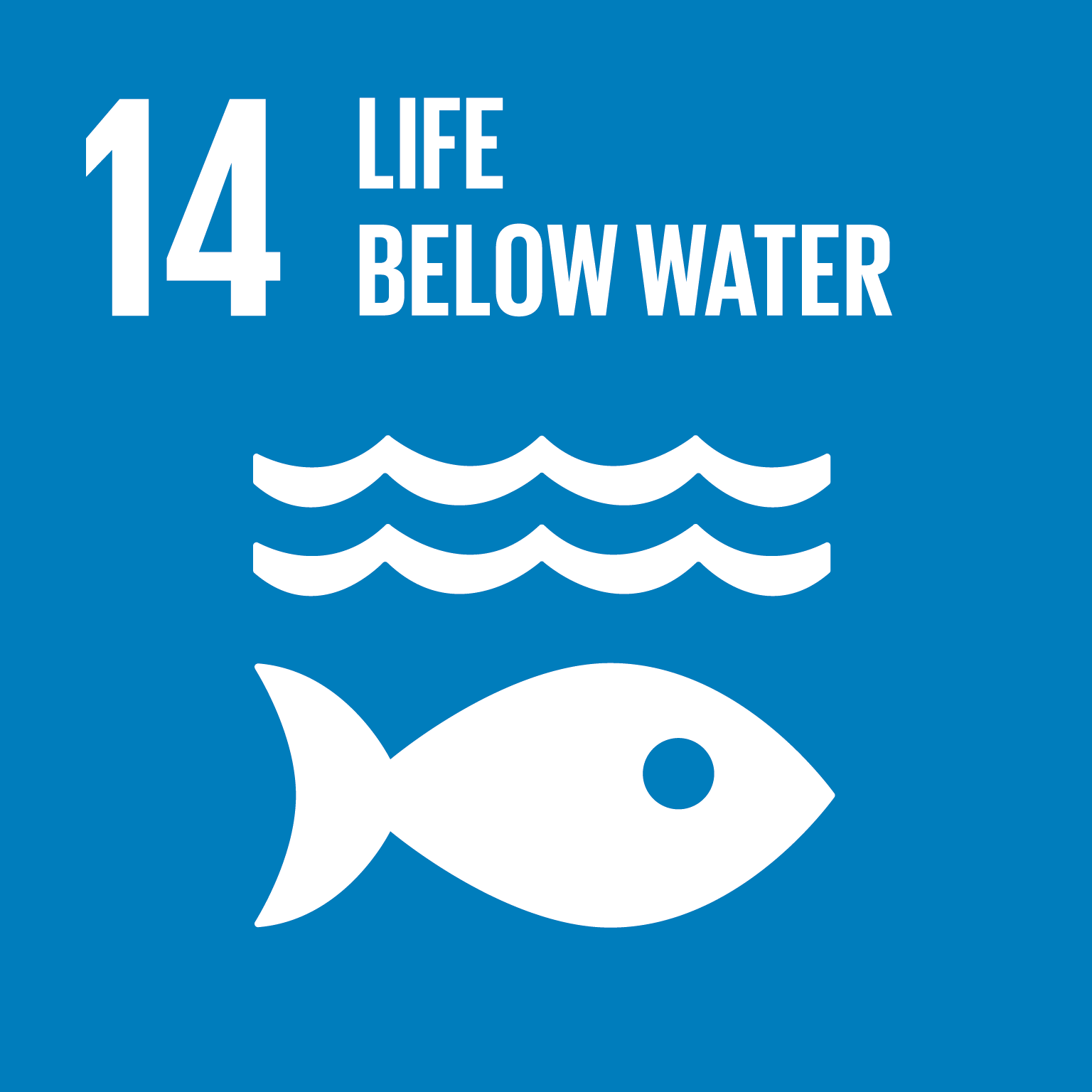 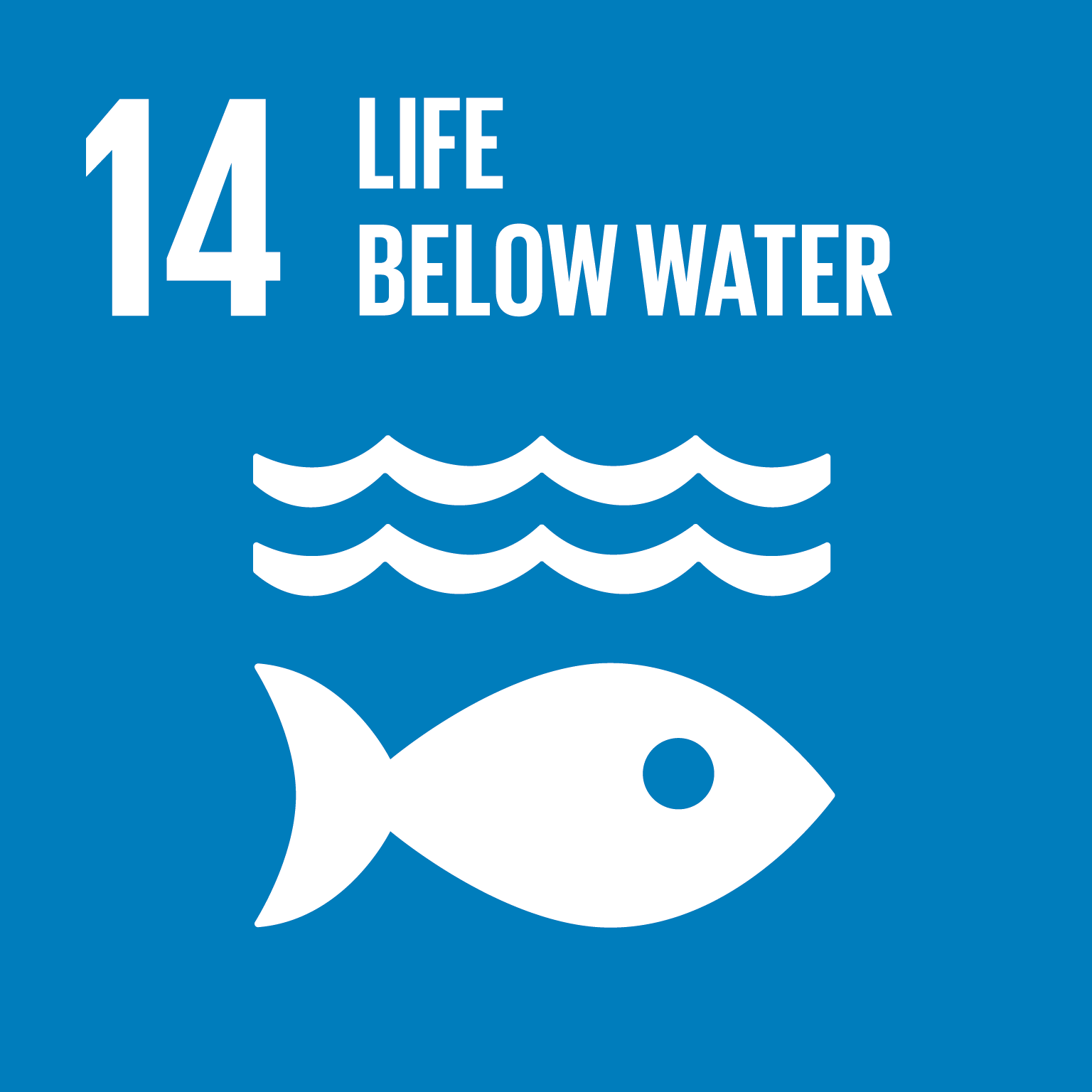 The Problem
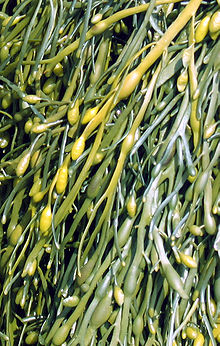 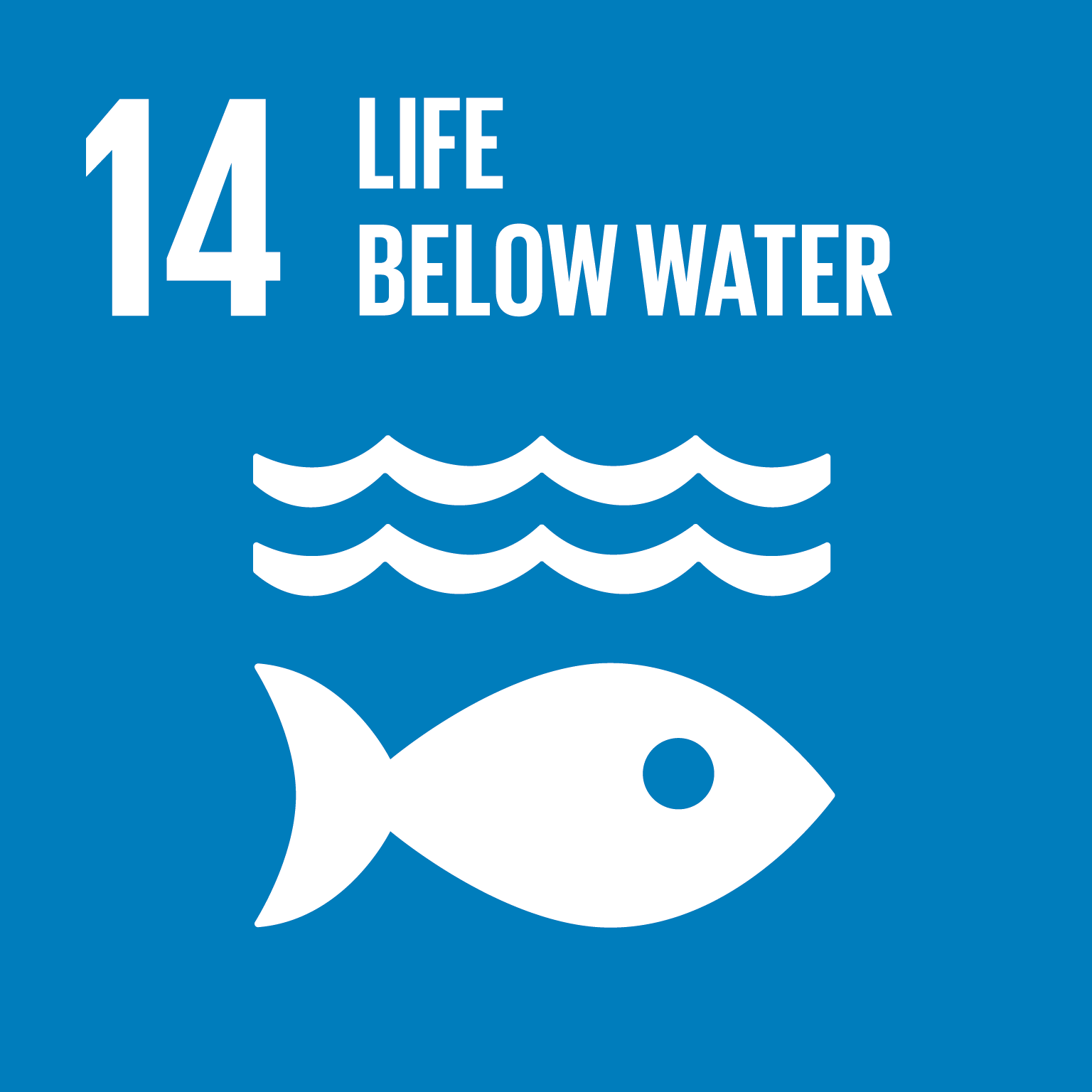 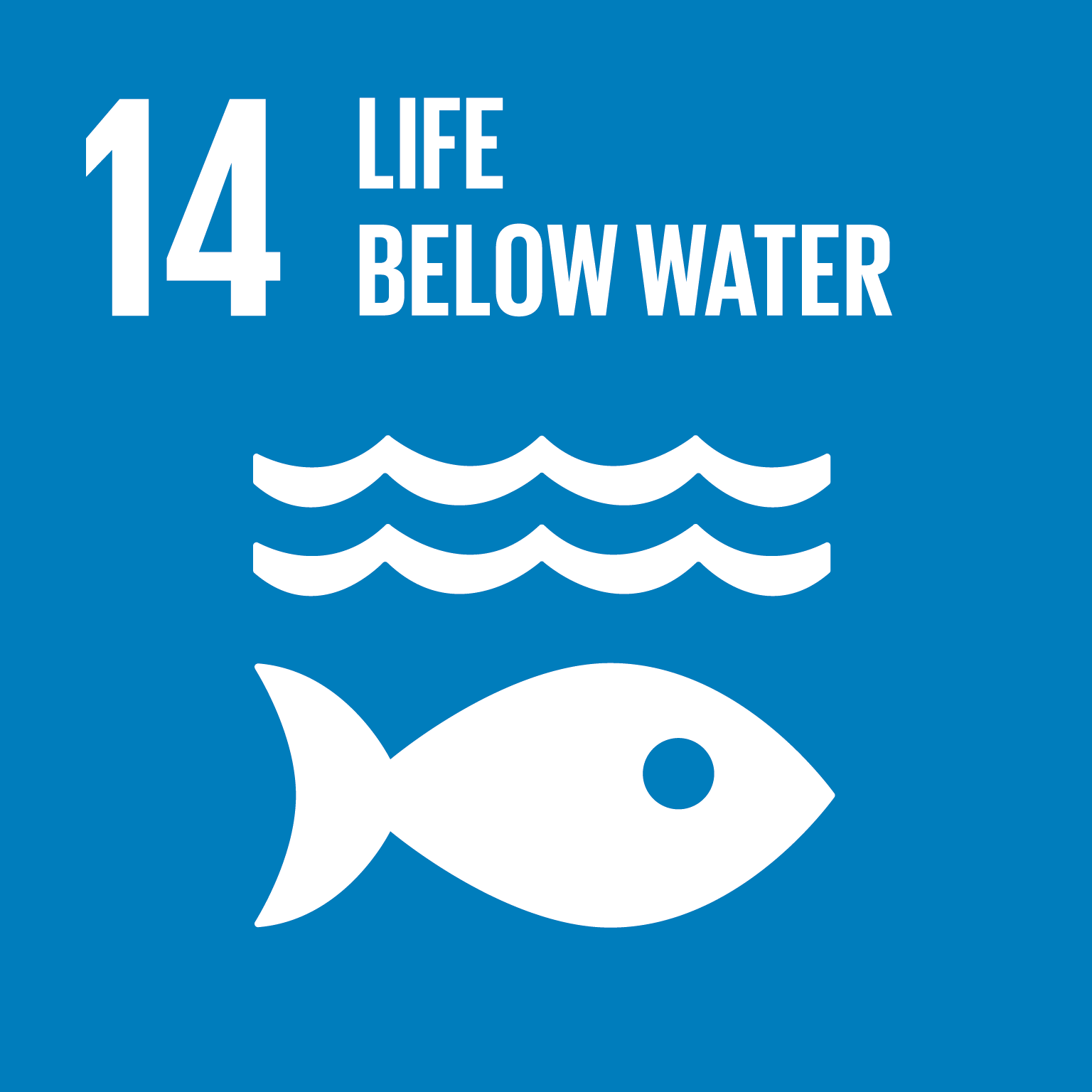 Considerations
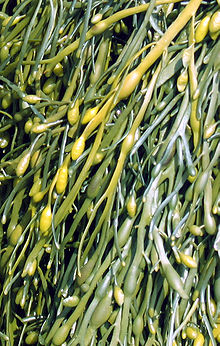 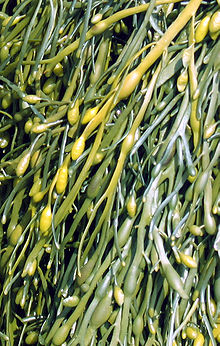 The Redrose Solution
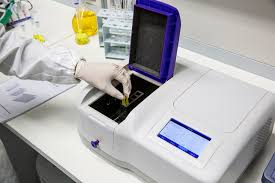 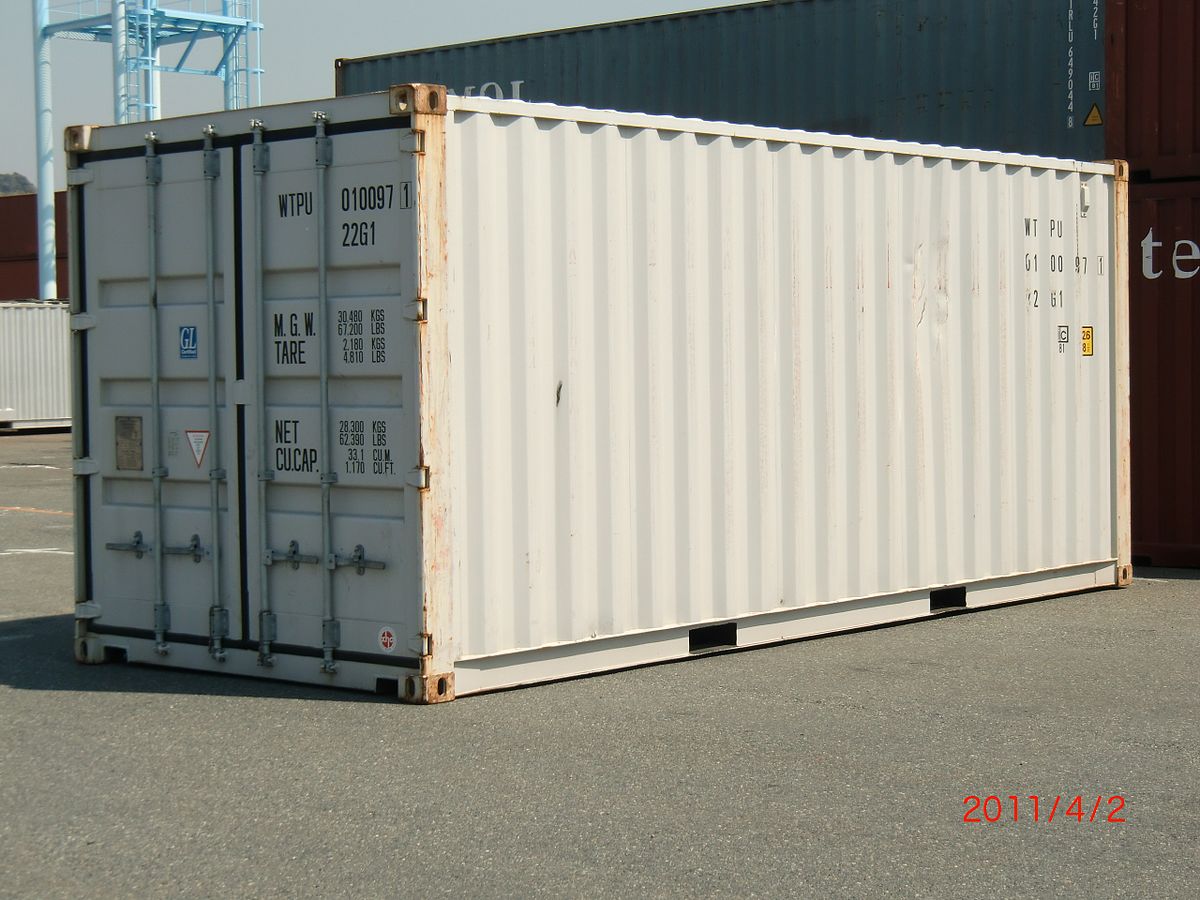 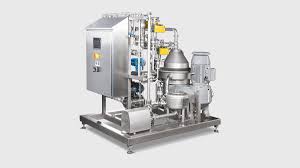 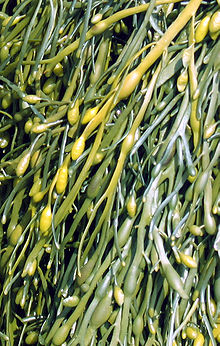 Modulated processing systems
This Photo by Unknown Author is licensed under CC BY-SA
Founding Team
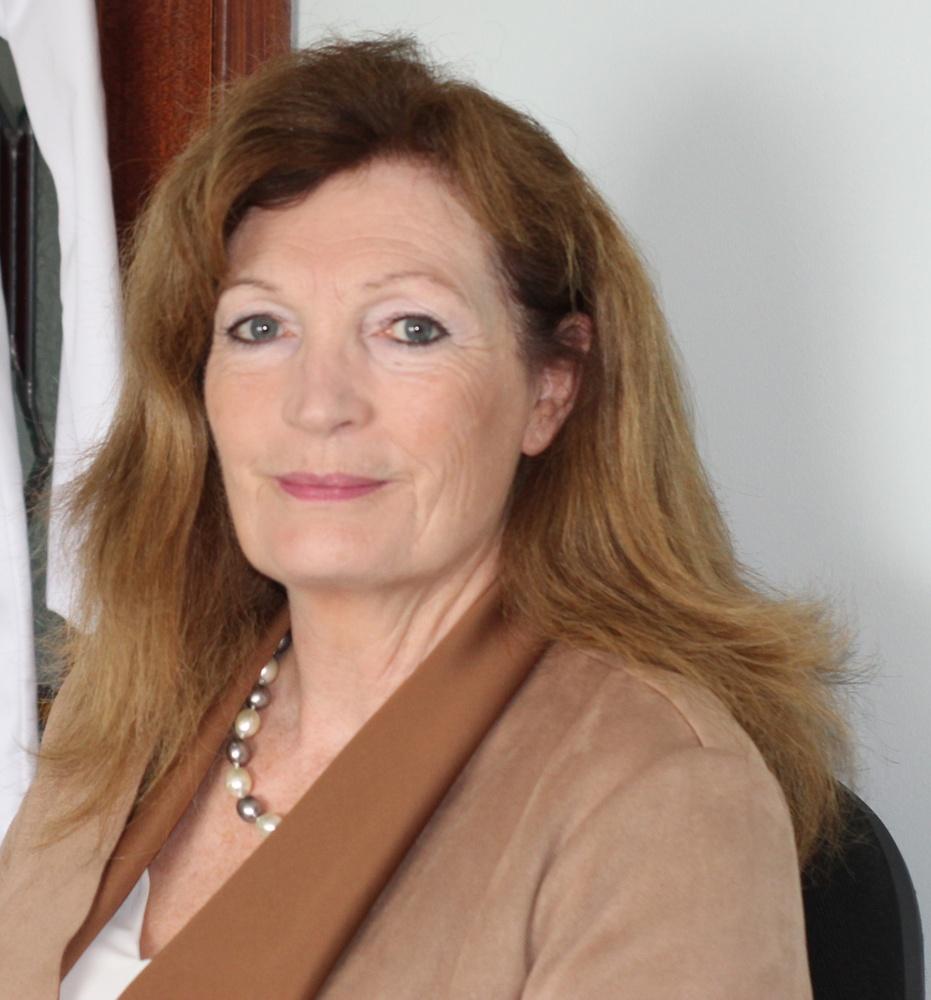 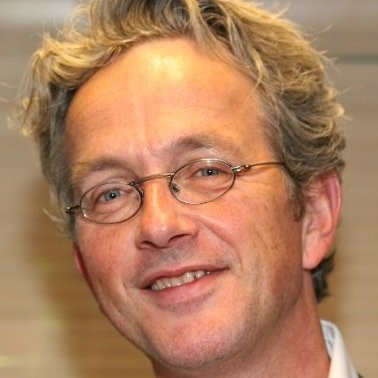 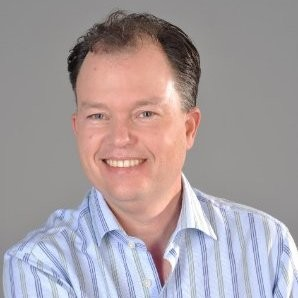 Ann Ruddy Founder & CEO
Knowledge and expertise of seaweed cultivation and processing
Sven Hars Partner CFO
Franchise Expert, Branding and
 Marketing Expertise
Vincent BijmanPartner and Co-creator of Seaweed Fertilizer Product
Expert Advisors
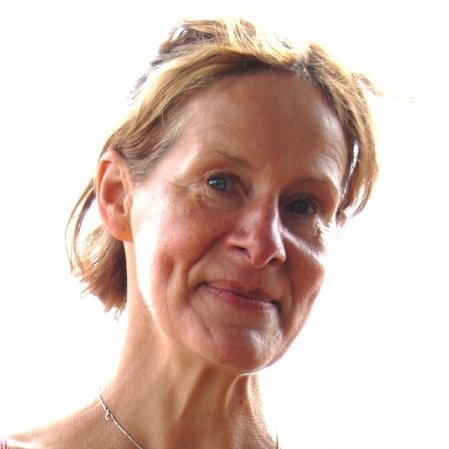 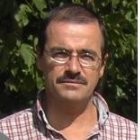 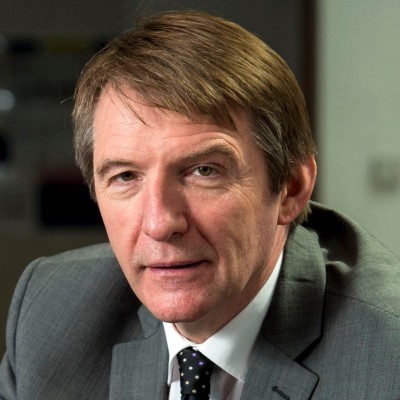 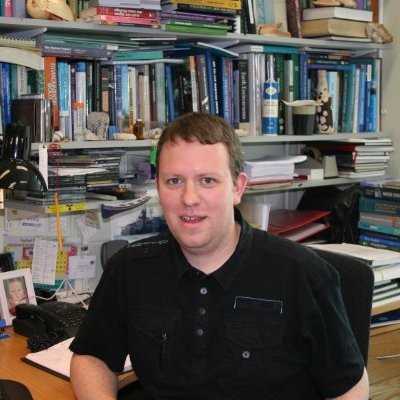 Rn
Ross Campbell - Cybercolliods
Andrew Smith - Greenbackers
Karin Dubsky – Trinty
Liam Morrison - NUIG
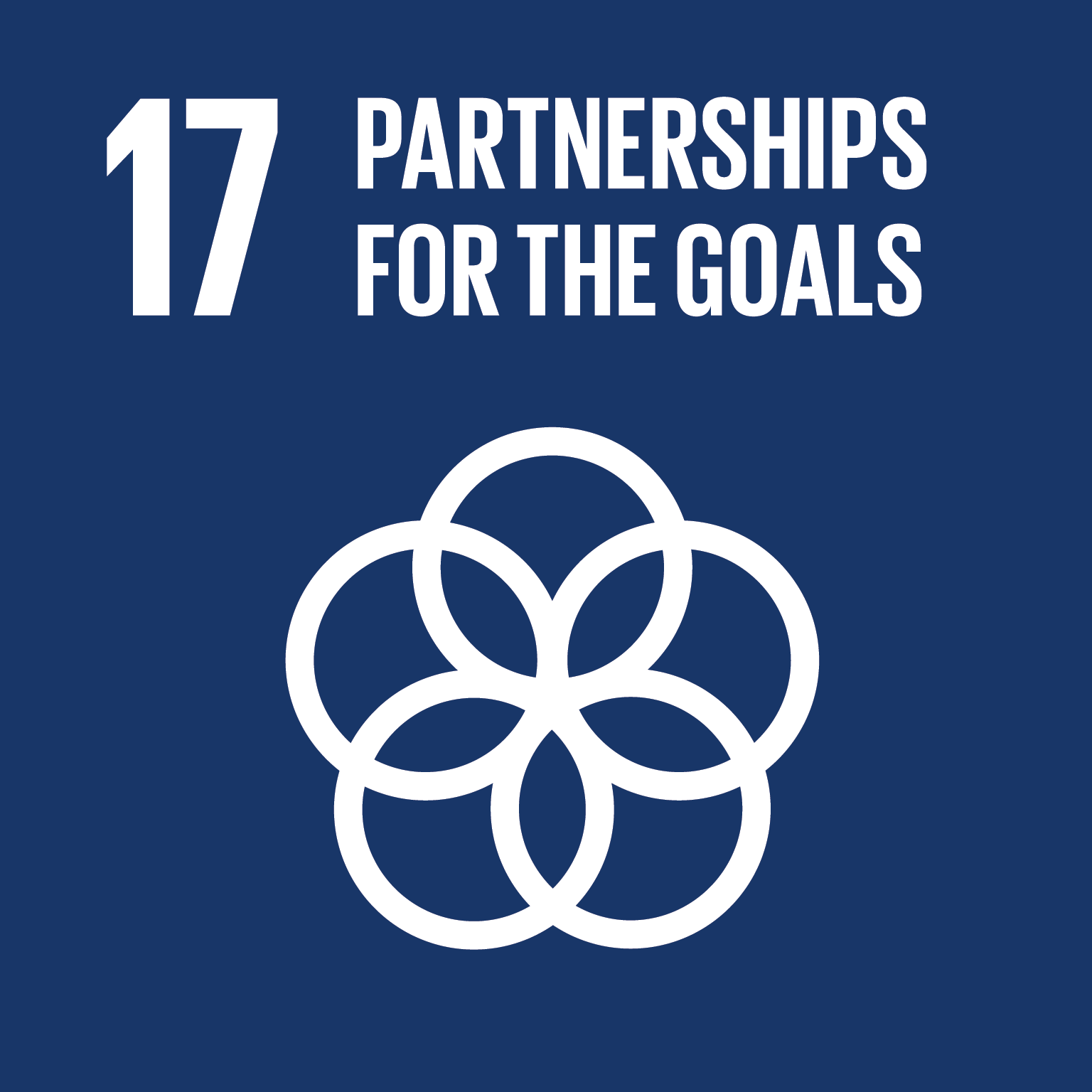 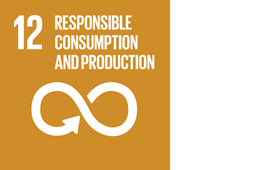 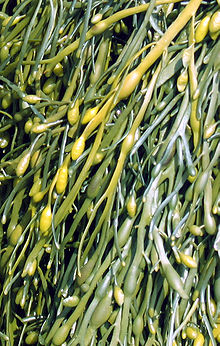 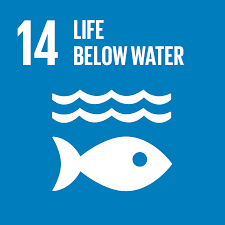 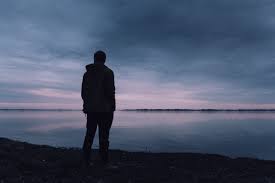 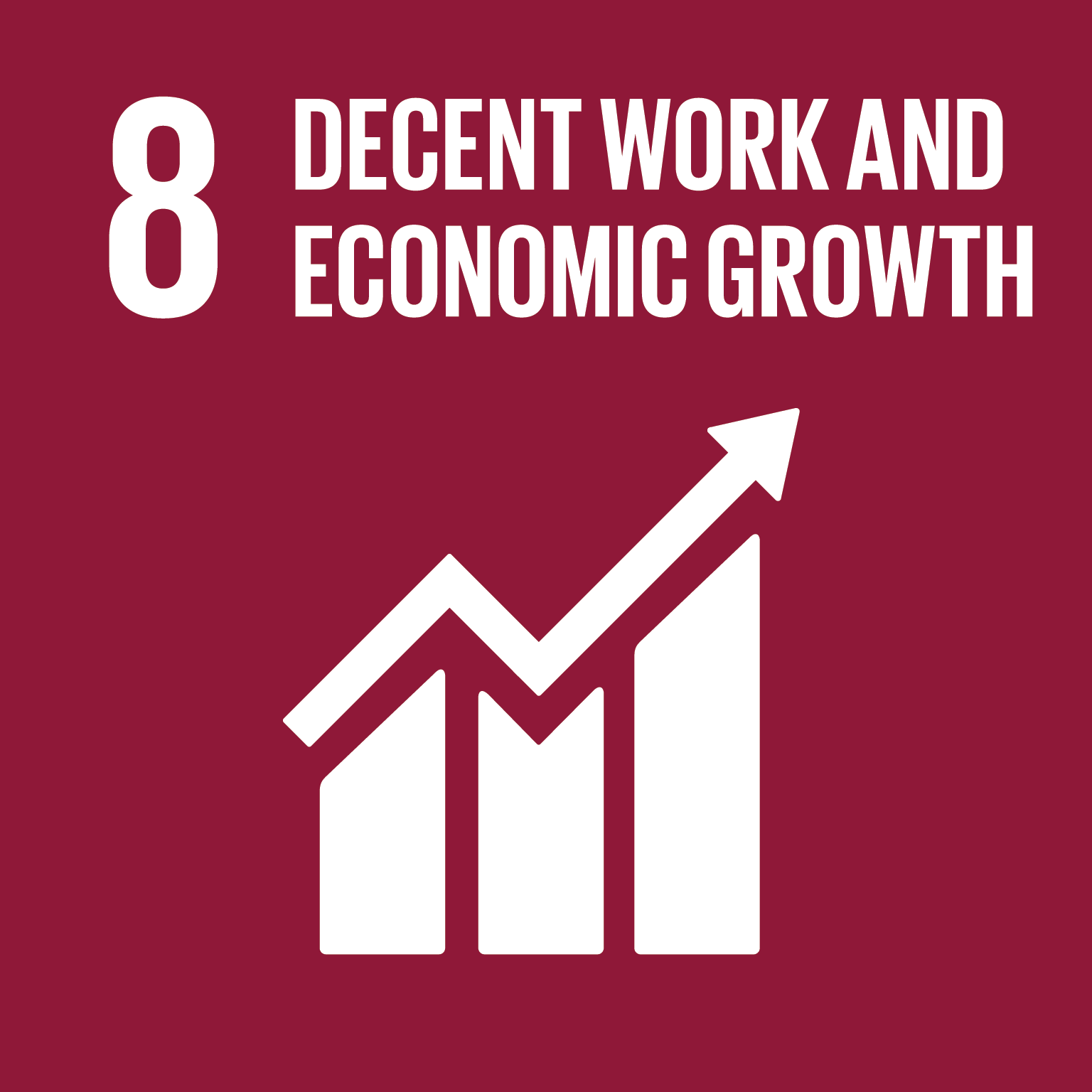 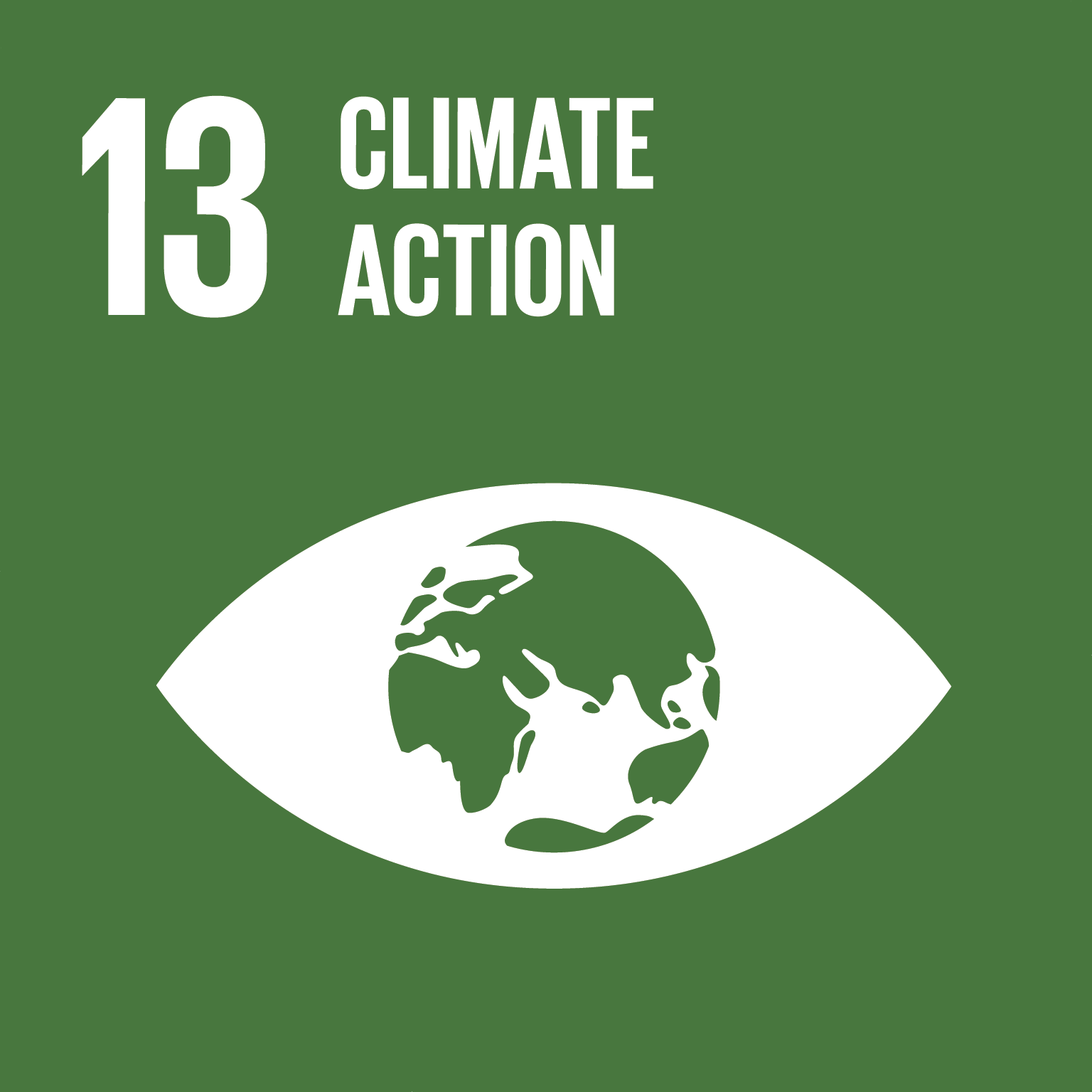 Seeing the Big Picture
Deep tech Industry 4.0 – supply chain for carbon neutral - compostable – 3D print friendly 

Healthy – Organic – Sustainable – Profitable – Environmental –Social Responsibility –scalable – accessible-
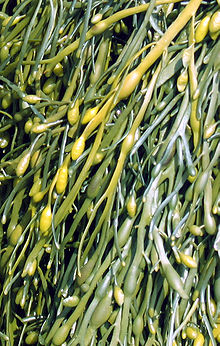 Financial model for Franchisee
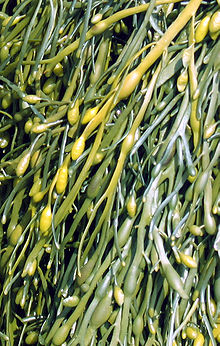 Revenue Streams
Franchise fees &
Stock sales
Number of franchisees
Y1:     1
Y2:     3
Y3:     8
Y4:   12
Y5:   20
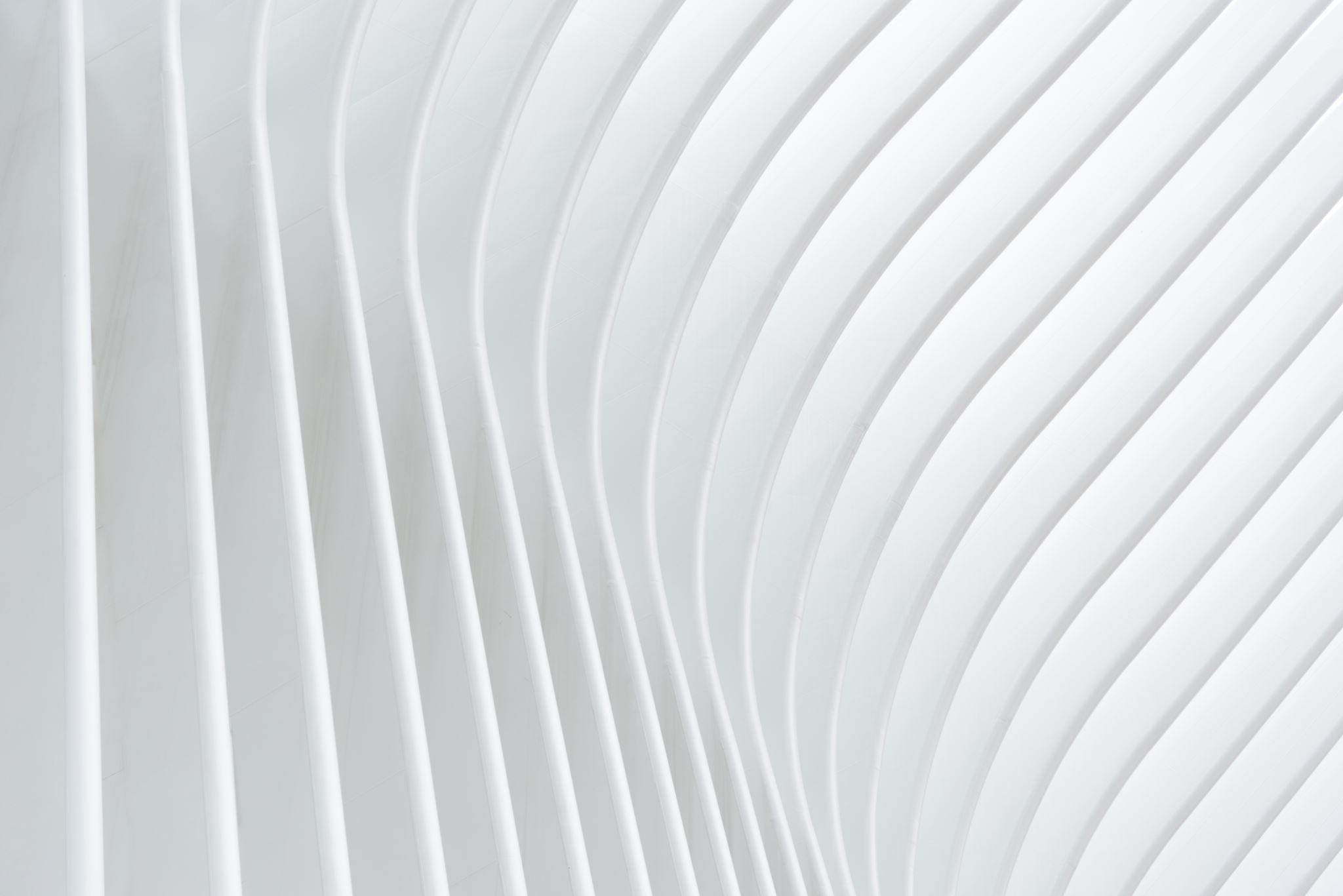 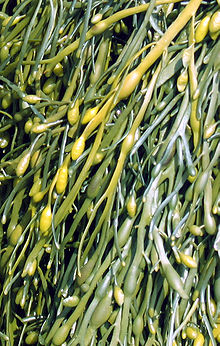 Go to Market Strategy
The Client
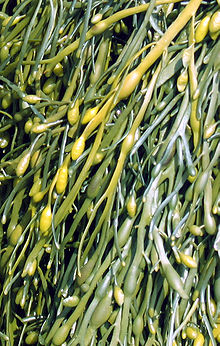 Expressions of Interest
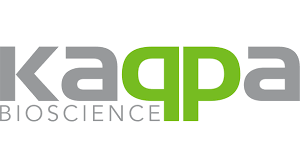 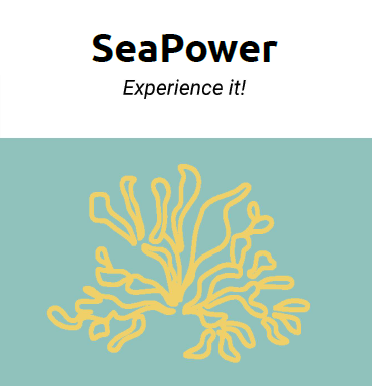 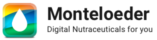 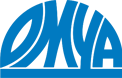 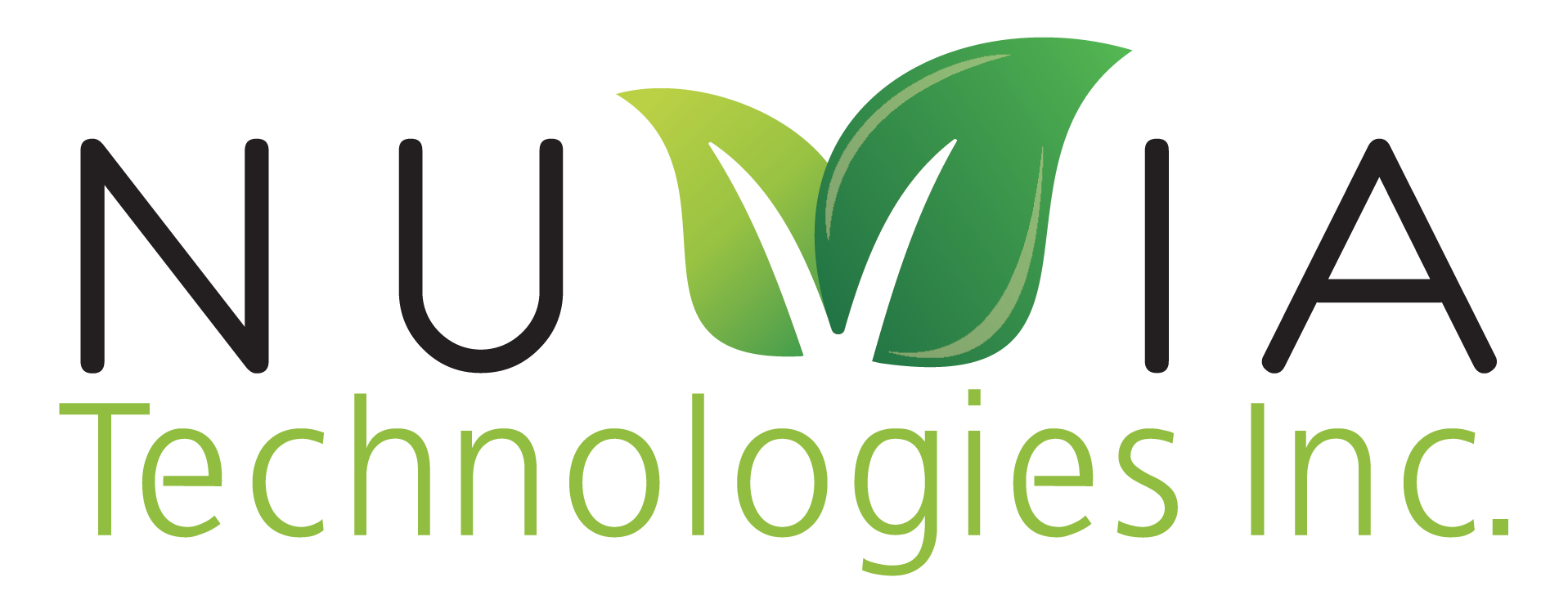 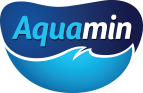 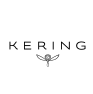 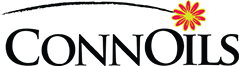 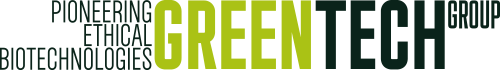 Accelerator Programs
BlueBioValue
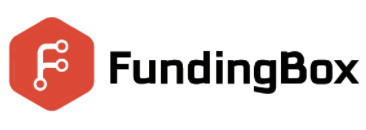 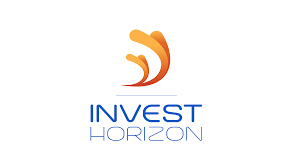 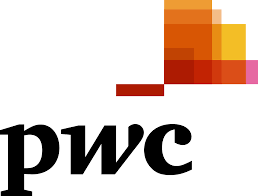 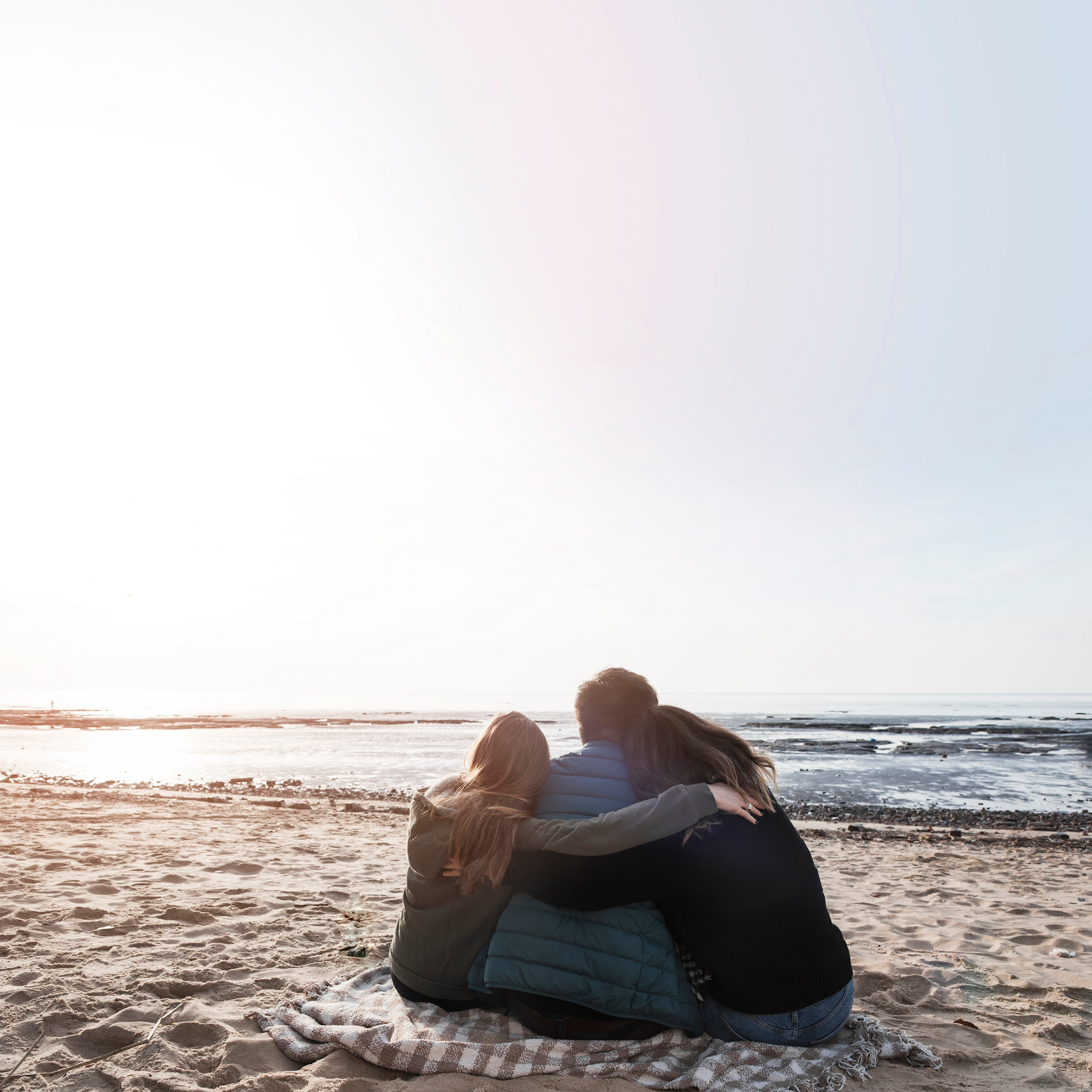 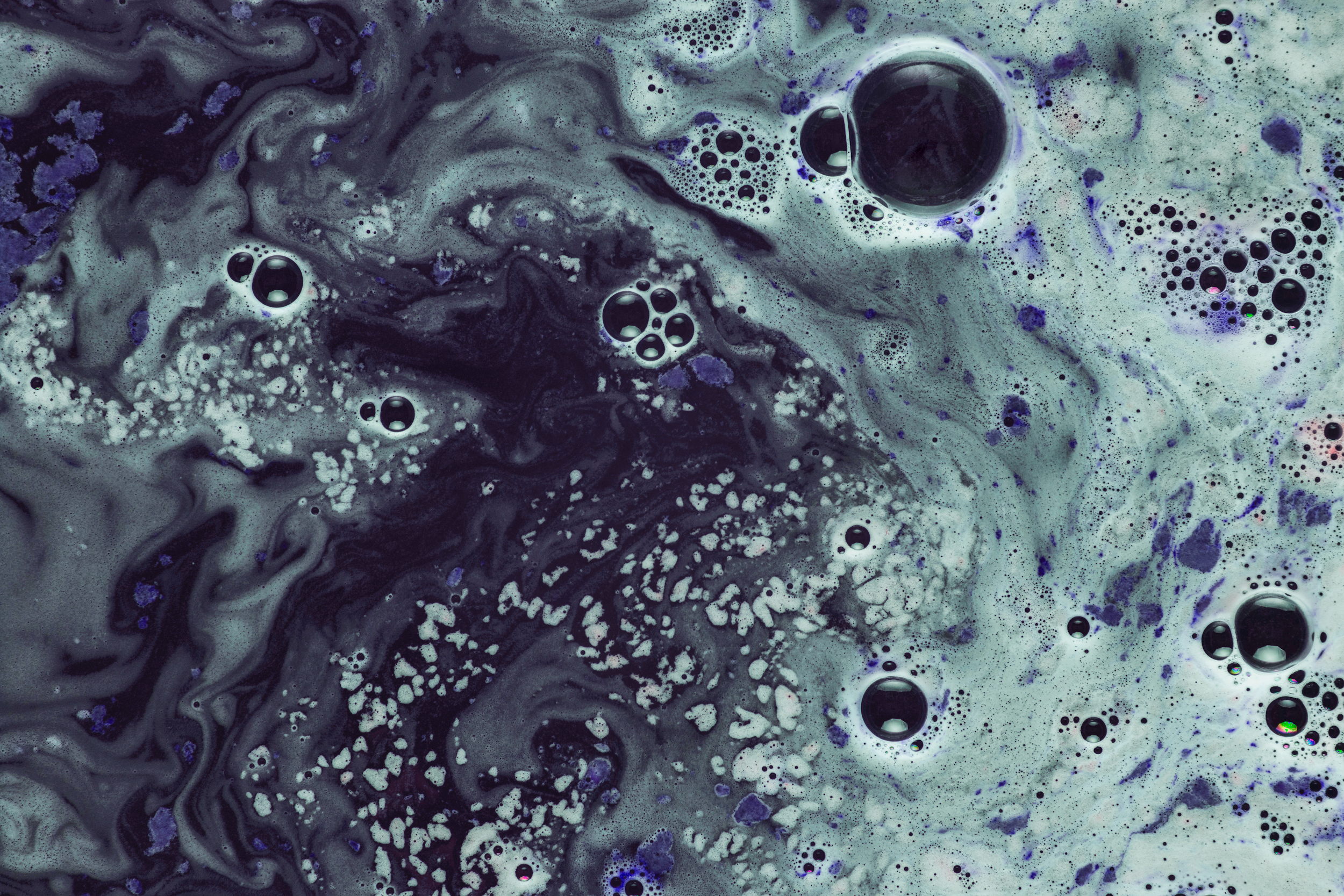 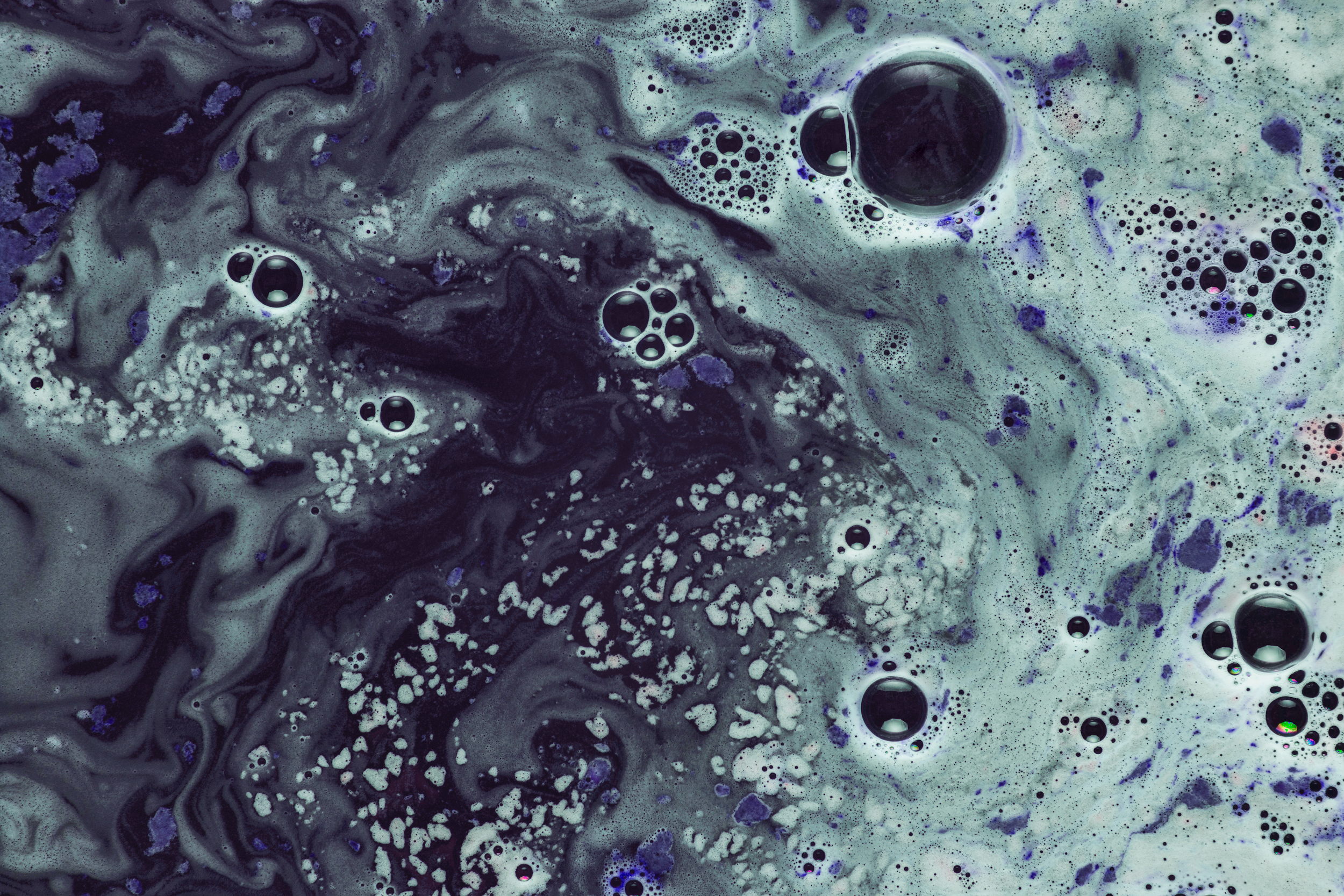 THE GLOBAL MARKET
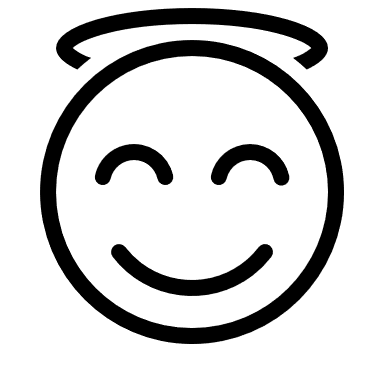 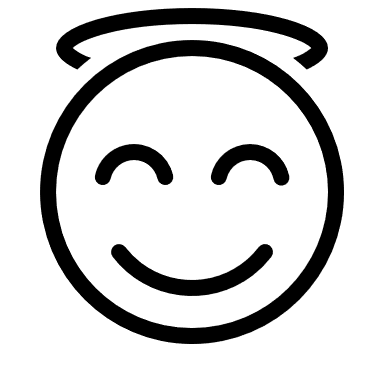 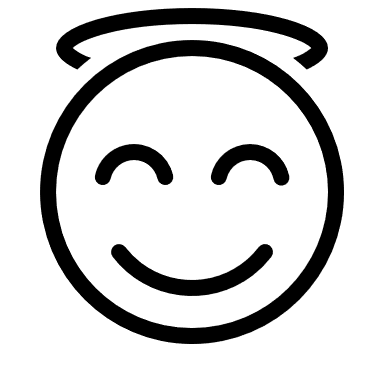 A
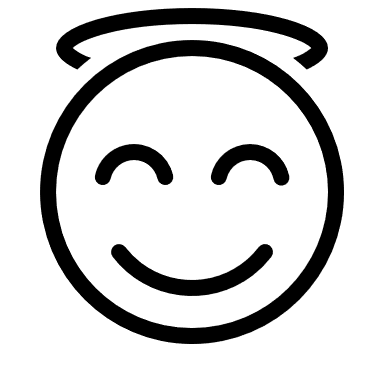 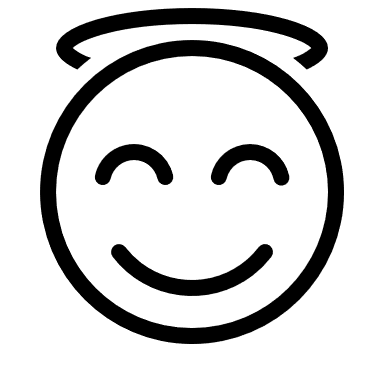 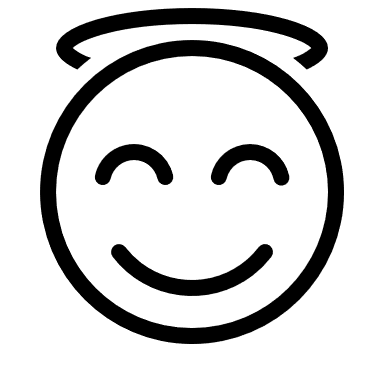 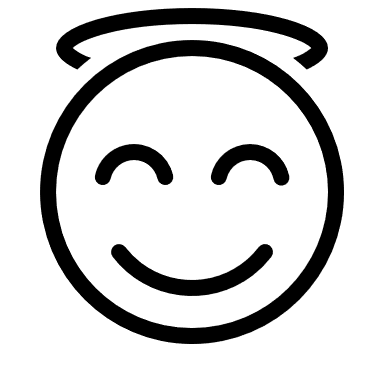 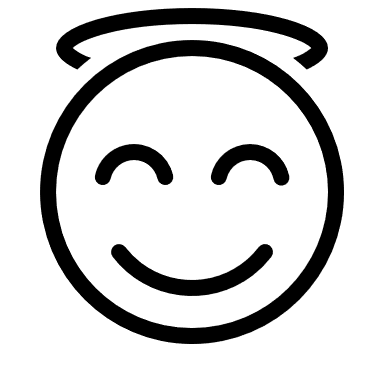 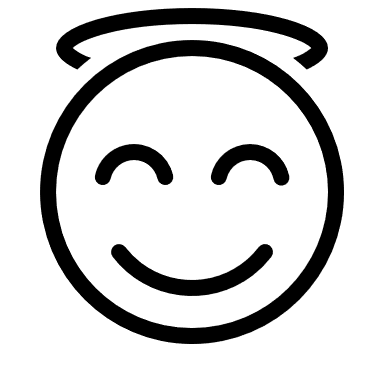 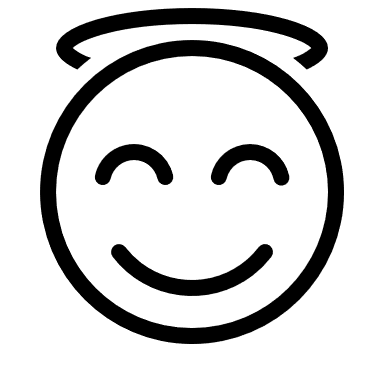 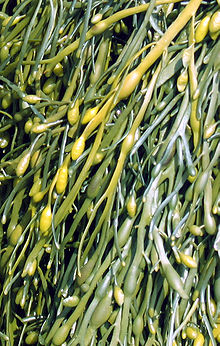 Key Milestones
Granted in 2018
2022
2026
2023
2020
2021
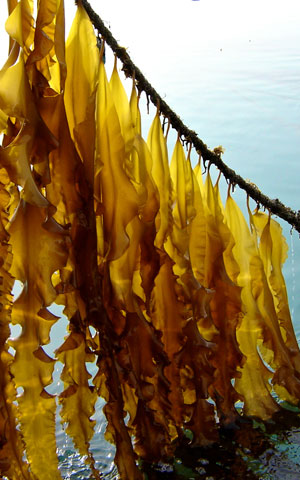 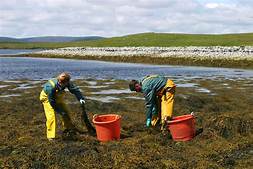 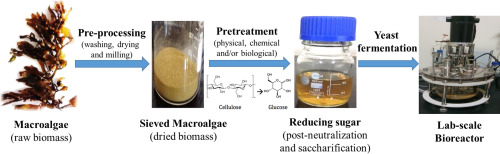 Financial
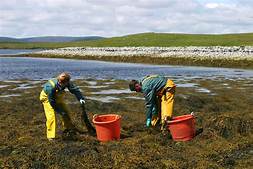 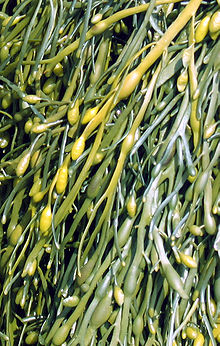 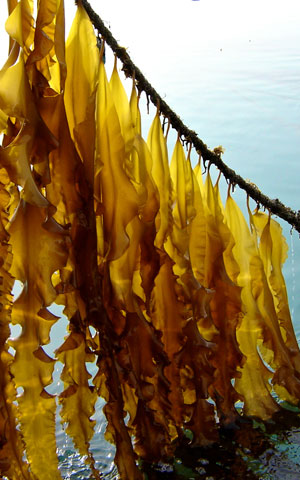 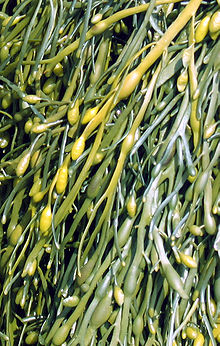 €1.8m Spend over five years
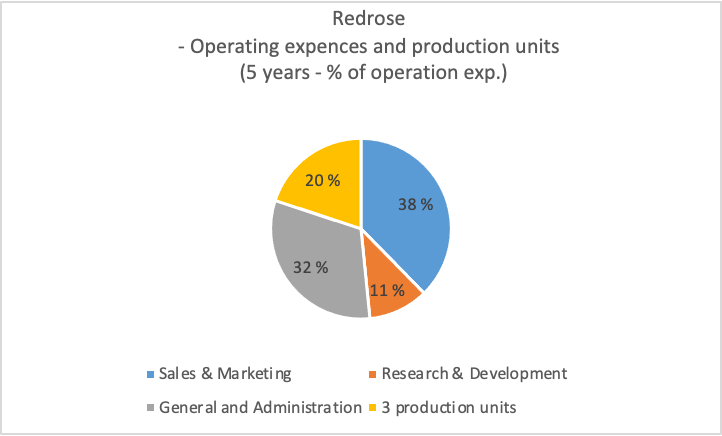 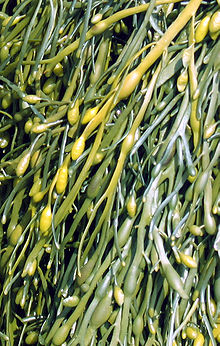 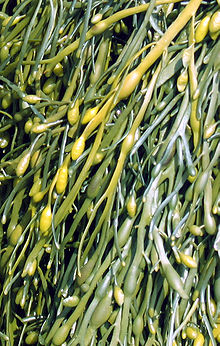 Sustainable, scalable supply chain to meet growing demands
Thank you

Any questions?
annruddy.redrose@gmail.com
www.redrosedevelopments.com